The Bleeding Edge – Part I: Emerging Applications of Nanomechanics
It's called bleeding edge because it's science trying to make the leap into technology
	
	And those of us working in such fields often feel bloodied in such attempts!

We can’t possibly cover the whole “bleeding edge” in one day

Today I'll highlight just 3 areas where nanomechanics might bring radical change:

	1) Walking on the walls:  Exploiting nano surface effects

	2) DNA Erector Sets:  The key to non-biological self-assembly?

	3) The Beanstalk:  A real stairway to the heavens?
A Hands-on Introduction to Nanoscience: WeCanFigureThisOut.org/NANO/Nano_home.htm
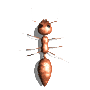 1) Walking on the walls:  Exploiting nano surface effects
Looking for ideas we can hijack from nanoscale mother nature

This looks like it has got possibilities:











Can we emulate insect wall walking (or at least exploit their tricks?)
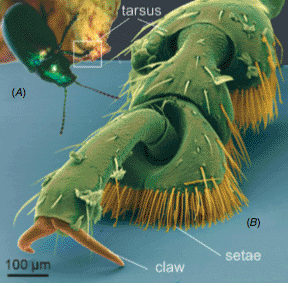 (from “Insects did it ﬁrst: a micropatterned adhesive tape for robotic applications” 
Gorb et al., Bioinpiration & Biometrics 2 (2007))
A Hands-on Introduction to Nanoscience: WeCanFigureThisOut.org/NANO/Nano_home.htm
How MIGHT insects be walking on walls?
Velcro?								  Nano-Velcro:








No, can’t be what insects use because it IS attachment via hook AND loop 

	Insects could grow hooks (or loops) on their feet

	But could then only climb surfaces with loops (or hooks) . . . very limiting
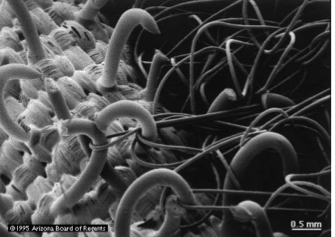 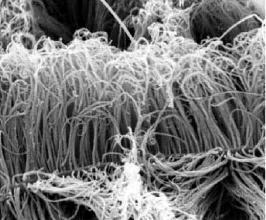 (from Hope Chik’s presentation on the “INEM Nano Attach Project”)
A Hands-on Introduction to Nanoscience: WeCanFigureThisOut.org/NANO/Nano_home.htm
Better possibility might be a nanoscale surface effect
Effect #1: Van der Waals bonding (a.k.a. “induced dipole bonding”)

Electrons on molecules (especially longer ones) can slosh back and forth

	This disrupts local charge balance setting up regions of + or -

		Counter-charged nearby molecule is then attracted:
(see also my note set on Molecular Self-Assembly
A Hands-on Introduction to Nanoscience: WeCanFigureThisOut.org/NANO/Nano_home.htm
But VDW attraction occurs only over VERY short distances
Because, despite charge sloshing, molecules are still net electrically neutral

	So moving away from local + / - charge imbalance, forces begin to cancel

	Result: For strong VDW forces, molecules must be within ~ one nanometer

But how do solid or semi-solid surfaces fit that closely together?   They must be:

	a) Smooth on nanoscale		OR		b) One piece must be ~ nanoscale





Suggesting that insects might need VERY TINY feet!
A Hands-on Introduction to Nanoscience: WeCanFigureThisOut.org/NANO/Nano_home.htm
And/Or insects might exploit “surface tension”
Surface tension is also based on attraction between charge dipoles

	But water's molecular dipole is permanent (unlike transient VDW charge waves)

	Water molecules move/rotate to bring negative oxygen's near positive hydrogen's 

									Interior water molecules are happy

									Many molecules at edge of droplet are not!

									(e.g., prevalence of + charge on surface) 


To minimize unhappy surface molecules, minimize surface area   => “surface tension”
A Hands-on Introduction to Nanoscience: WeCanFigureThisOut.org/NANO/Nano_home.htm
To attract such water droplets to surfaces, we'll need:
Surfaces that also have polarized charge (a.k.a. “hydrophillic” surfaces)



Oxidized surfaces naturally have such polarized oxygen-to-other bonds

	And they're VERY common in oxidizing atmosphere:  glass, metal surfaces  . . .


	With only a few rotations, water molecules 

	on bottom of earlier water droplet are

	now QUITE happy near oxide surface:
A Hands-on Introduction to Nanoscience: WeCanFigureThisOut.org/NANO/Nano_home.htm
So we’d guess that insects must have sweaty little polarized feet
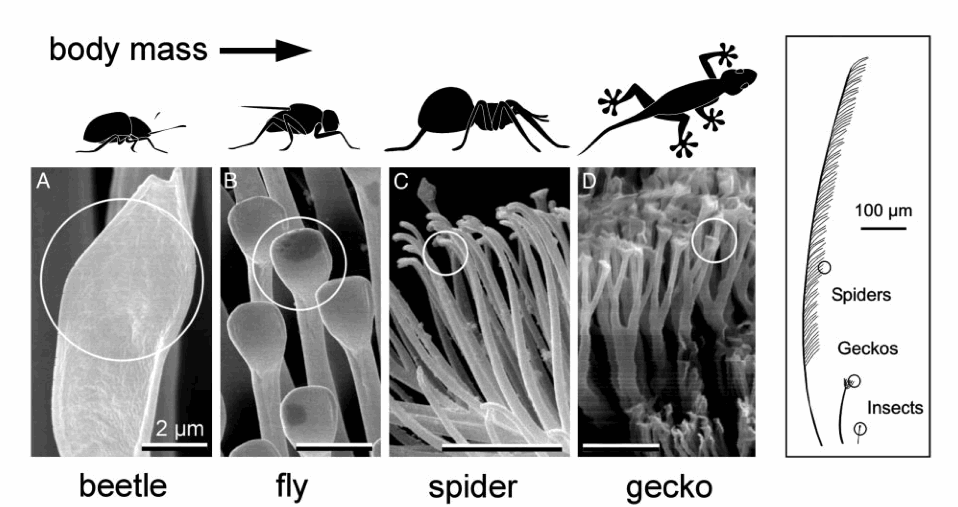 (“From micro to nano contacts in biological attachment devices,” Arzt et al., PNAS 100(19) 2003))
And this turns out to be correct:

	Small insects: Compliant pads (to shape themselves to rough surfaces) + sweat

	Medium insects:  Multiple pads per leg + sweat

	Spiders and lizards: Lots of pads (hair) per foot  -  but dry / no secretions
A Hands-on Introduction to Nanoscience: WeCanFigureThisOut.org/NANO/Nano_home.htm
And applying this new found knowledge:
We get wall climbing robots:











Supporting webpage with full Stickybot movie:
Bleeding Edge Nanomechanics - Supporting Materials - Stickybot
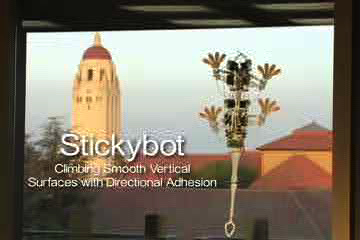 A Hands-on Introduction to Nanoscience: WeCanFigureThisOut.org/NANO/Nano_home.htm
NASA's planned use for Son of Stickybot:
The International space station gets hit by ~3000 micrometeorites per year!

Astronaut EVA’s to inspect after each of these would be costly and dangerous

Today’s fix: Proliferation of steerable cameras mounted on ISS surface

	
And they are working on a rocket-powered flying inspection robot

		Modeled on the Star War’s light saber-training bot  - "MIT SPHERES:"

But NASA believes long-term solution could be bots crawling over surface

Clinging by means of Stickybot’s Van der Waals attracted mini-haired feet:

	So they hired one of the Stanford Stickybot

	graduate students to develop "LEMUR"

	(here represented only via computer graphics):
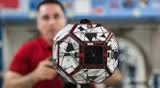 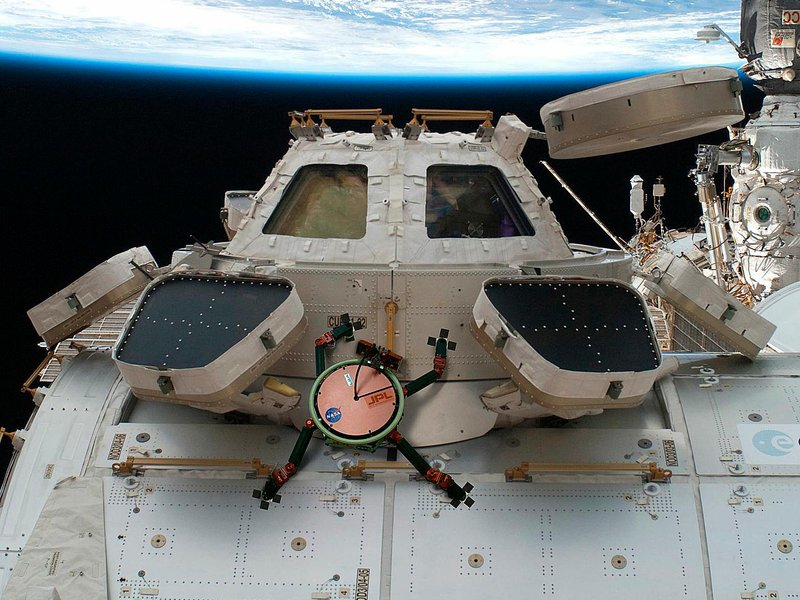 Source:  http://www.airspacemag.com/space/orbital-inspectors-180953376/?page=1&no-ist
We can also turn our knowledge around to getSUPER HYDROPHOBIC SURFACES
What would be required to make surfaces unattractive to water?

	1) Materials w/ NON-polarized surfaces

	2) Rough surfaces minimizing close contact required for Van der Waals bonding
A Hands-on Introduction to Nanoscience: WeCanFigureThisOut.org/NANO/Nano_home.htm
Or as shown in this computer animation of  “The Lotus Effect”
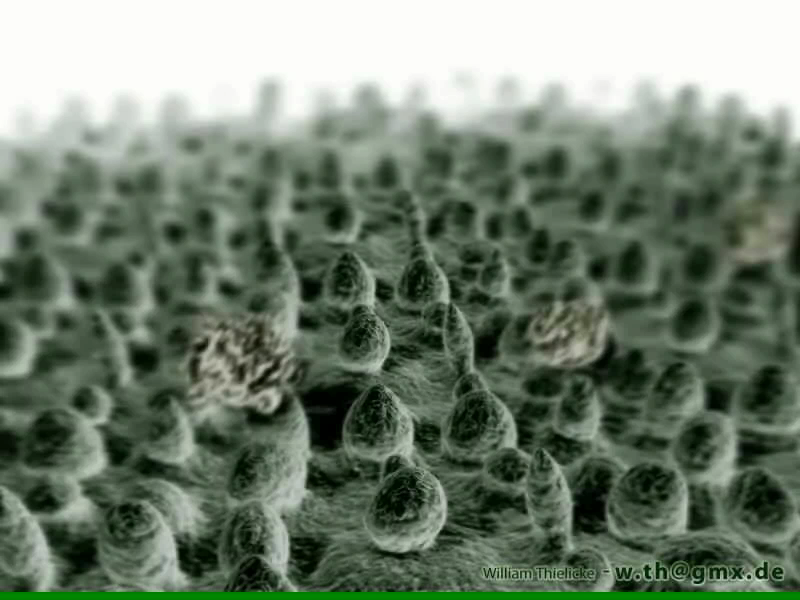 (add credits)
Supporting webpage with full Lotus Effect movie:
Bleeding Edge Nanomechanics - Supporting Materials - LotusEffect
(Source: William Thielcke, Hamburg Germany)
A Hands-on Introduction to Nanoscience: WeCanFigureThisOut.org/NANO/Nano_home.htm
But does reality work as well?
Yes.  And you’ll get to try this out for yourself in the lab!
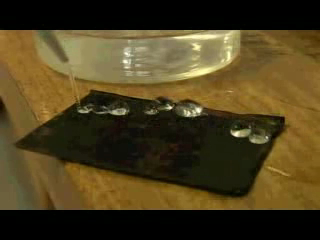 Supporting webpage with full YouTube video:
Bleeding Edge Nanomechanics - Supporting Materials - Hydrophobicity
(Source: Neil Shirtcliffe, Nottingham Trent University / YouTube)
A Hands-on Introduction to Nanoscience: WeCanFigureThisOut.org/NANO/Nano_home.htm
OK it's fun to watch, but is it useful?
If dirty water flows quickly off surfaces, it will not dry there (leaving dirt behind)

Further, as shown in animation, droplets can pick up and carry away earlier dirt:





														
											
		
Dirt										       Dirt



APPLICATIONS: Self-cleaning windows, paints, photovoltaic solar energy panels . . .
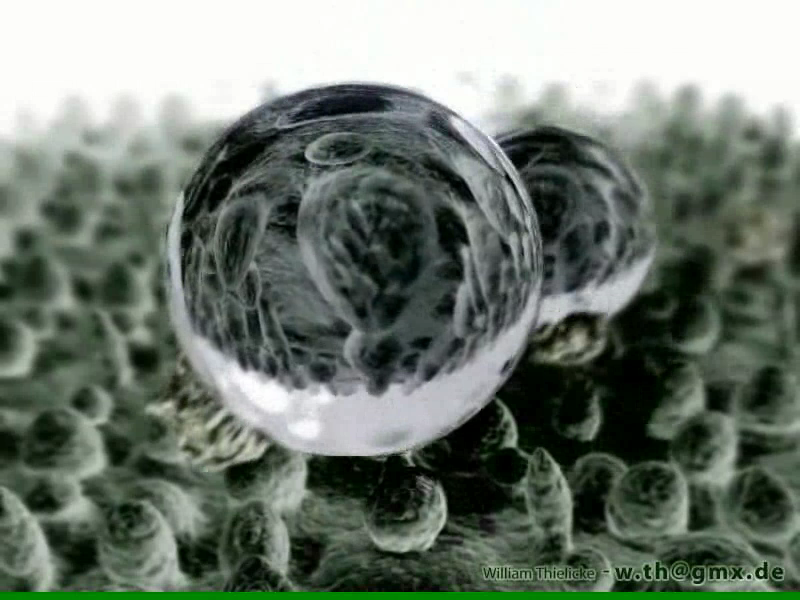 That’s why it is called 
“The Lotus Effect”

It’s a way plants keep 
leaf surfaces clean!
A Hands-on Introduction to Nanoscience: WeCanFigureThisOut.org/NANO/Nano_home.htm
Also, why then bother with plumbing?
There are many times when we'd like a whole analytical chemistry “lab on a chip”

	This might now be possible without building mini test tubes and beakers!

We could instead could just PRINT patterns using super hydrophobic inks

	Forcing water to then flow ONLY where there was no ink
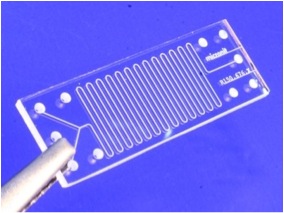 (Source: Wikipedia Commons - Micronit Microfluidics Inc.)
A Hands-on Introduction to Nanoscience: WeCanFigureThisOut.org/NANO/Nano_home.htm
Actual operation of micro “lab on a chip” components
Via combination of micro-machined channels and hydrophobic surface treatments: 













Supporting webpage with lab on a chip videos:
Bleeding Edge Nanomechanics - Supporting Materials - Lab on a chip
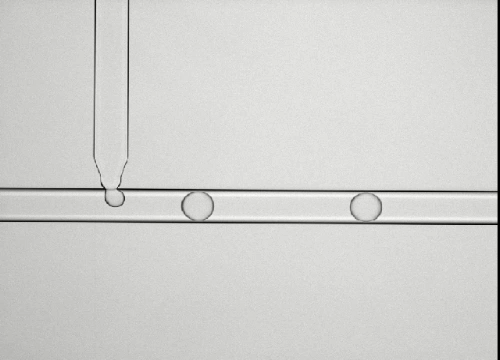 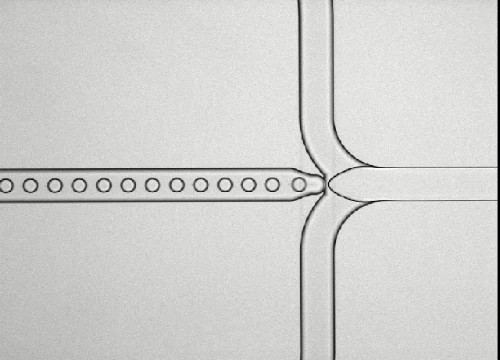 (Source: Micronit Microfluidics Inc.)
A Hands-on Introduction to Nanoscience: WeCanFigureThisOut.org/NANO/Nano_home.htm
Or, how about a deterrent to "guys behaving badly" (in Hamburg Germany):
Walls in the red light district are being painted with hydrophobic coatings:



							     (before)							(after)
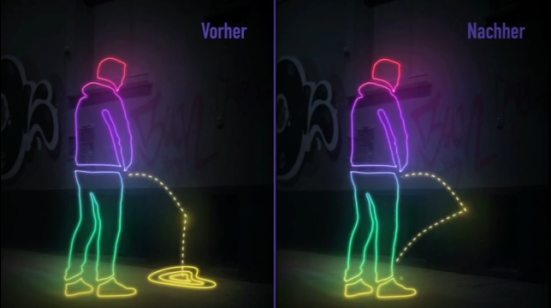 Link to video: http://www.slate.com/articles/video/video/2015/03/hydrophobic_paint_public_urinators_germany_rigged_walls_video.html
2) DNA Erector Sets:  The key to non-biological self-assembly?
Recurring obstacle to conversion of nanoscience into complex nanotechnology

	is our inability to make more then a few expensive prototypes

We hope to find a solution in SELF-ASSEMBLY, but we are not sure how  

One particularly exciting possibility is use of DNA outside of living organisms
	
Key observations:

	Off-the-shelf equipment can now create programmed DNA strands
	
	Complementary DNA segments separate (“denature”) w/ mild heat (~90 ˚C)

	Then naturally recombine upon cooling
A Hands-on Introduction to Nanoscience: WeCanFigureThisOut.org/NANO/Nano_home.htm
What if one strand is coded to complement parts of two others?
Create the following three synthetic DNA single strands:




What is going to happen if they are mixed together then cooled?








				~ 90 ˚C								< 80 ˚C
A Hands-on Introduction to Nanoscience: WeCanFigureThisOut.org/NANO/Nano_home.htm
And it is just about that simple:
Start with four encoded strands, 				Although the atomistic reality
cool in solution to assemble together:			      is a bit more twisted:
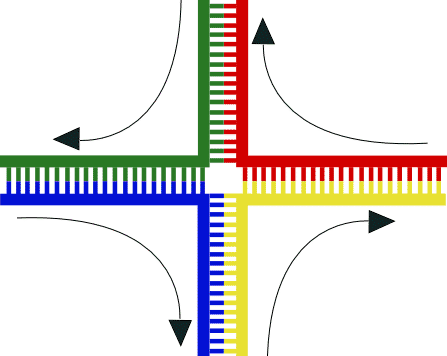 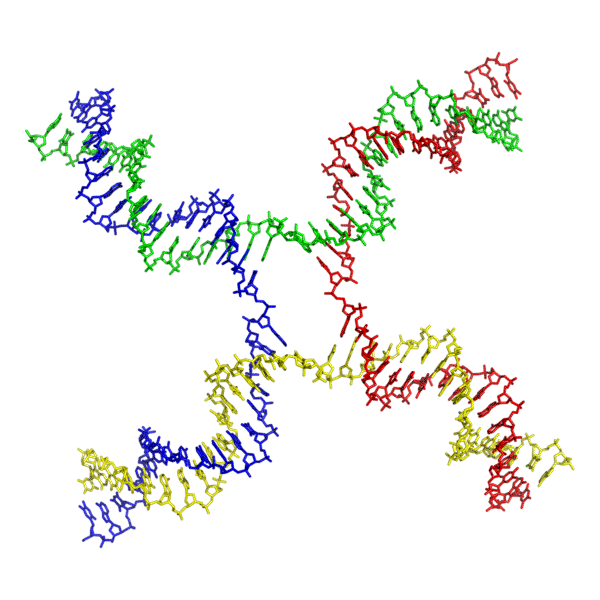 Four single strands of DNA combine to form "Holliday” X junctions (Wikipedia Commons)
Resulting 3D DNA structure
(Richard Wheeler - Wikipedia Commons)
A Hands-on Introduction to Nanoscience: WeCanFigureThisOut.org/NANO/Nano_home.htm
As confirmed by high resolution electron microscopy:
Each node of this nanoscale mesh was fabricated as shown on preceding slide:


										
										The pioneer of this field, 

										Ned Seeman of New York Univ. 

										assured me it is really ~ that easy!
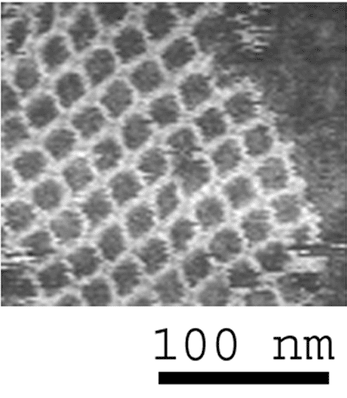 (Thomas H. LaBean & Hao Yan - Wikipedia Commons)
A Hands-on Introduction to Nanoscience: WeCanFigureThisOut.org/NANO/Nano_home.htm
Ned Seeman has taken it into 3D:
Schematic of 3D box:						Complete DNA structure:
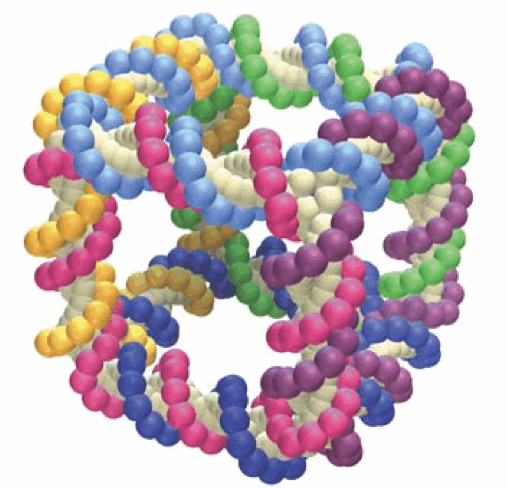 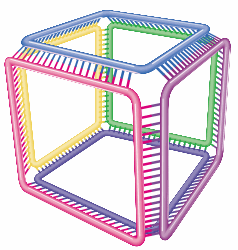 Based on the work of Ned Seeman, New York University

(See Ned Seeman papers at Bleeding Edge Nanomechanics – Supporting Materials - DNA Scaffolding)
A Hands-on Introduction to Nanoscience: WeCanFigureThisOut.org/NANO/Nano_home.htm
Why as an electrical engineer does this excite me?
Possibility of Using DNA self-assembly to: 

1) Arrange DNA boxes into scaffolds

2) But with extra single strand DNA “address label” ends in each box 

3) Then add quantum dots with complementary single strands => Q-Dot arrays!
A Hands-on Introduction to Nanoscience: WeCanFigureThisOut.org/NANO/Nano_home.htm
Or in 3D:
Based on DNA scaffold, Q-dots self-assemble into programmable 3D arrangement:













Different DNA scaffolds => Different 3D Q-dot structures!
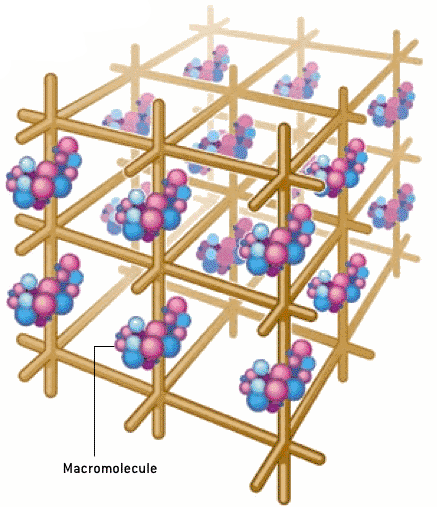 ("Nanotechnology and the Double Helix" 
 Scientific American 2007)
A Hands-on Introduction to Nanoscience: WeCanFigureThisOut.org/NANO/Nano_home.htm
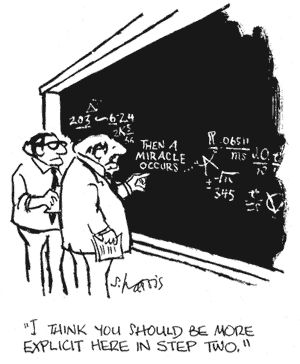 By Sidney Harris:
But is this just another artwork fantasy?
Along the lines of this classic cartoon

lampooning scientists' wishful thinking?
No!
 
Here's an electron micrograph Ned Seeman

 sent me of such DNA organized Q-dot array:
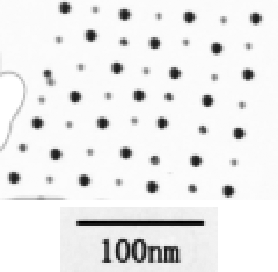 A Hands-on Introduction to Nanoscience: WeCanFigureThisOut.org/NANO/Nano_home.htm
An alternate approach based on DNA rafts:
Lay out long, standard, well-known strand of bacterial DNA in desired shape (black line)

Link its turns together with short engineered complementary strands
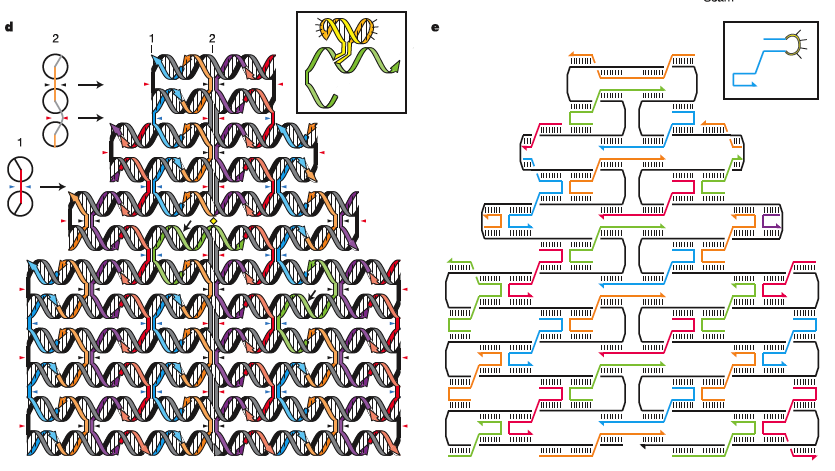 "DNA Origami"
(See Paul Rothemund paper at Bleeding Edge Nanomechanics – Supporting Materials - DNA Origami)
Or in 3D, taking DNA spiral into account:
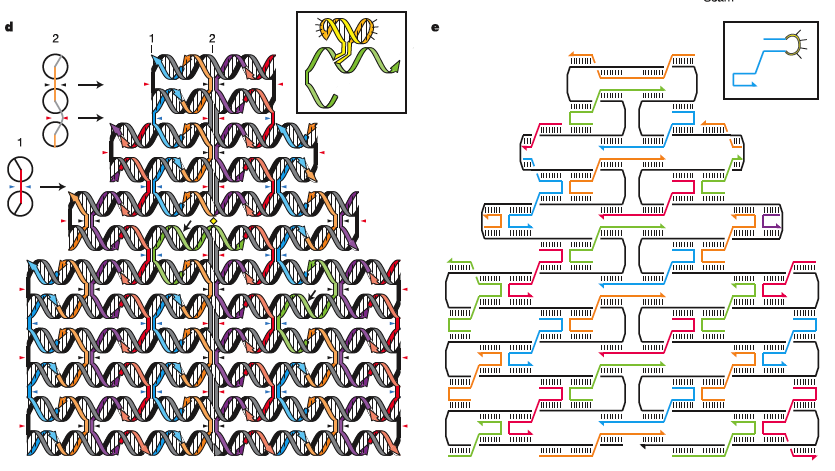 Sounds easy?  Think again!
The dirty little details
Step 1 (in design process) – DNA double strand folded back on itself:









Natural point to make a new link

Place where red (secondary / non-master) strand comes into close alignment
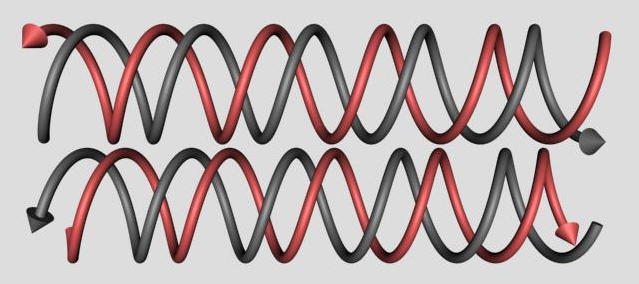 A Hands-on Introduction to Nanoscience: WeCanFigureThisOut.org/NANO/Nano_home.htm
The dirty little details (cont'd)
Step 2  – Cut secondary strand at this point:








But how should severed strands now be cross-connected?

New connections MUST take into account direction (5' => 3') of DNA backbone

	Making sure that connection maintains this progression (see arrows)

			NO!						YES!
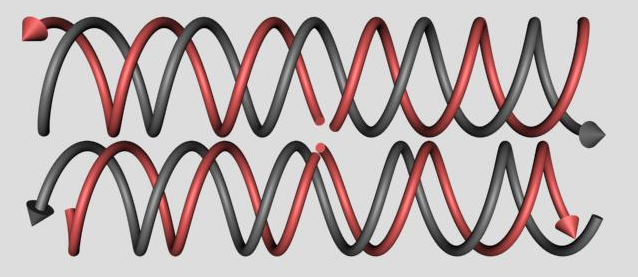 A Hands-on Introduction to Nanoscience: WeCanFigureThisOut.org/NANO/Nano_home.htm
The dirty little details (cont'd)
Step 3 – Connect up what becomes a "staple" cross-connection segment:









New red = Staple segment

Blue & Yellow = non-staple segments 

OR if merge blue/yellow at appropriate point, they could become second staple
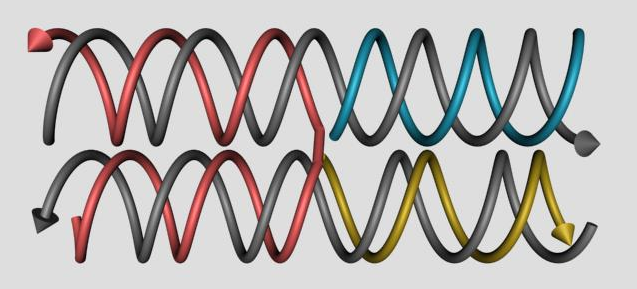 A Hands-on Introduction to Nanoscience: WeCanFigureThisOut.org/NANO/Nano_home.htm
Oh, but I forgot something major:
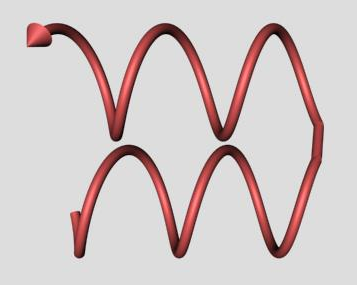 We can't just arbitrarily link strands!



Backbone units of (phosphate + ribose) must repeat every 1/10 turn

Position of cuts and reconnections MUST maintain this repetition

So can one indeed add short (single phosphate-ribose) link as I show above?

	THAT ribose would have to do without an attached base

	It that feasible?  Or must link be deleted, pulling DNA strands very tightly together?
	
		This problem must be solved, one way or another, to get to final step:

Step 4 – Choose BASES on colored segments to complement 
							opposing BASES on black bacterial master strand
A Hands-on Introduction to Nanoscience: WeCanFigureThisOut.org/NANO/Nano_home.htm
Sounds like design might require one heck of a computer program
Which might explain why its inventor, Paul Rothemund in NOT a biologist

Nor is he a nanoscientist (at least, not a conventional one)

Rothemund IS in fact a Computer Science professor


But then does he only plan (a.k.a. "model") such things?

And should we really trust that those plans are viable?

	That his programs get all of the above details right?

		And that proposed bending of DNA is actually feasible?
A Hands-on Introduction to Nanoscience: WeCanFigureThisOut.org/NANO/Nano_home.htm
Here's the proof:  He also makes these things:
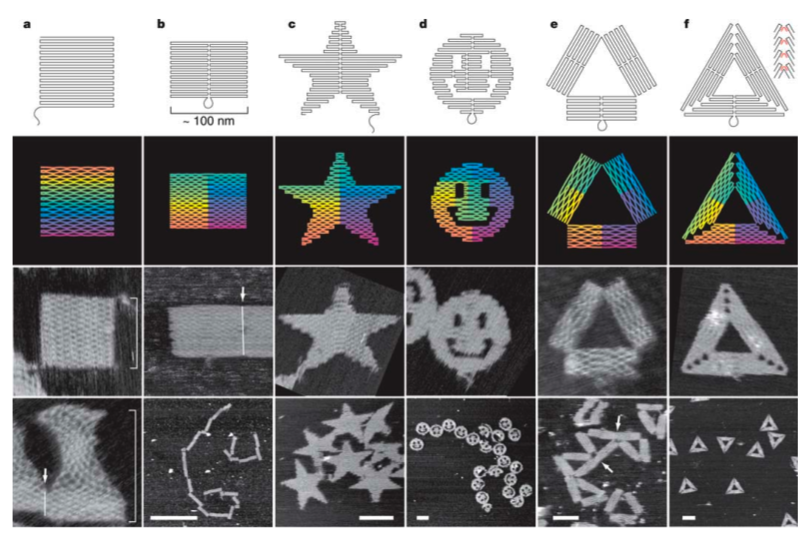 Figures
Data
Source: Folding DNA to create nanoscale shapes and folding patterns, P.W.K. Rothemund, Nature 440, p297 (2006)
A Hands-on Introduction to Nanoscience: WeCanFigureThisOut.org/NANO/Nano_home.htm
And flat DNA rafts can also be folded into 3D shapes:
Start with planar DNA Origami raft, the add cross links to fold the raft into a 3D shape:
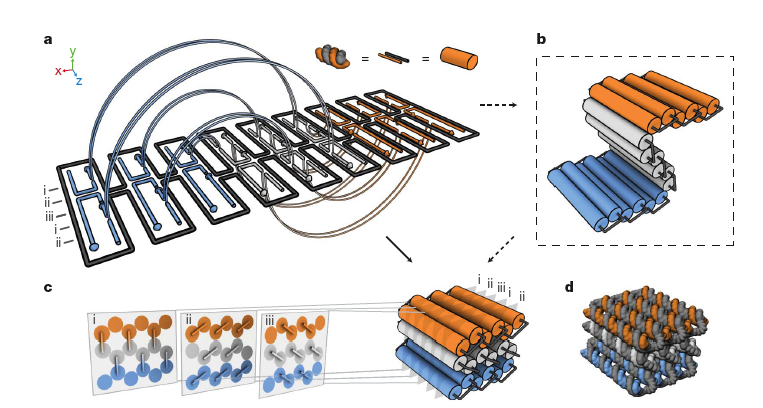 Take one whole week for very SLOW cooling

Giving time for raft to fold and unfold,

Allowing links to bump into one another and connect up!
(See Shawn Douglas paper at Bleeding Edge Nanomechanics – Supporting Materials - DNA Origami)
NOW do you understand why EE professors like me are studying DNA?
A Hands-on Introduction to Nanoscience: WeCanFigureThisOut.org/NANO/Nano_home.htm
The design programming sounds REALLY complex
But there is now a free, downloadable, do-it-yourself DNA Origami design program!

	Developed by the Dana Farber Cancer Lab & Harvard's Wyss Institute
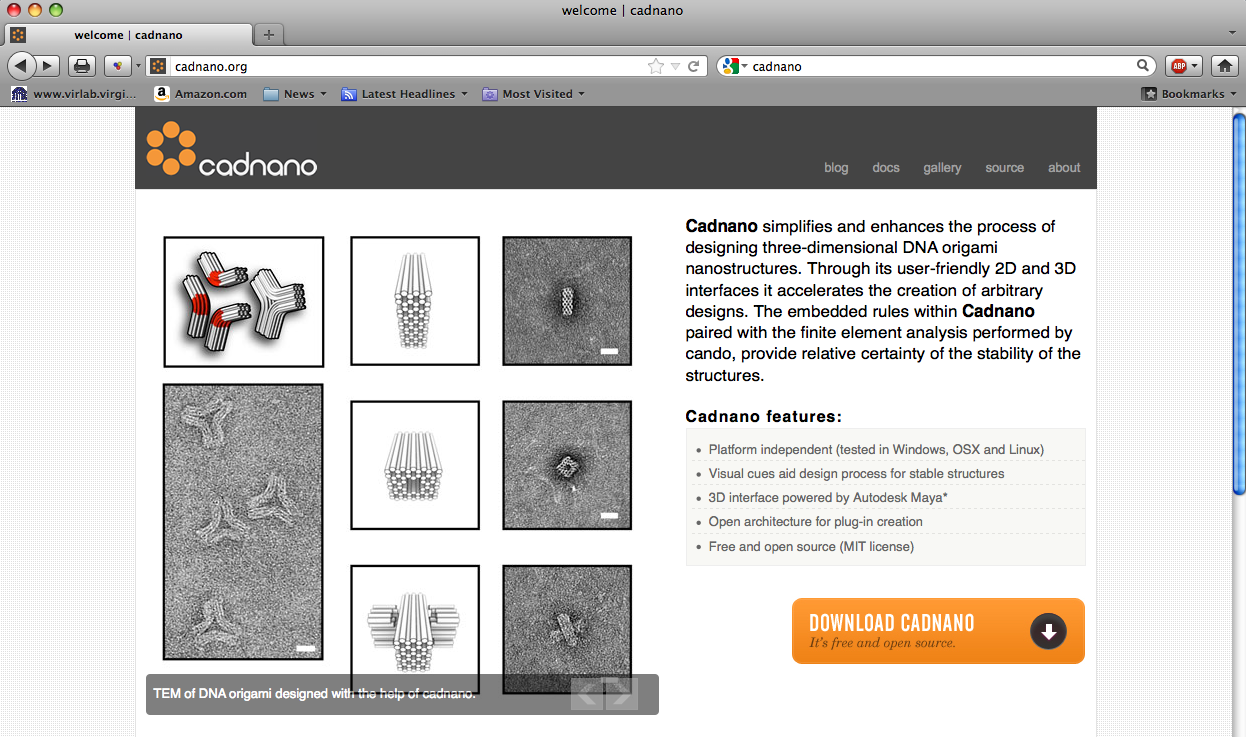 www.cadnano.org
There is a somewhat related effort to use DNA to "compute"
Generally, to compute solutions to "combinatorial" problems

	For instance, finding the most effective complex routes

		Where there is a HUGE range of possible route segments

Classic problem is how to go through a large number of points via fewest lines




											But some complete routes 
											are a LOT shorter than others!
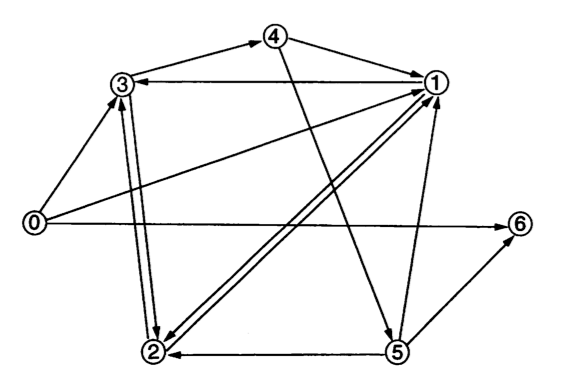 A Hands-on Introduction to Nanoscience: WeCanFigureThisOut.org/NANO/Nano_home.htm
Computers can't cope with humongous number of possible routes!
Because number of routes increases as factorial of number of connecting points (n!) 

So, instead, associate each possible point ("node") with a DNA base pair sequence:

	

Then create a DNA segments with "sticky ends" coded to each node:





Coded "sticky ends" will then drive those "connectors" to connect those nodes:
Node 1:
Node 2:
Node 3:
">1-2>"
">2-3>"
Node 1:
Node 2:
Node 3:
Now synthesize connectors for EVERY possible connection
For the earlier route drawing you'd need at least these connectors:

	>0-1>, >0-3>, >0-6>, >2-1>, >2-3>, >3-4>, >4-1>, >4-5>, >5-1>, >5-6>

Then make a huge number of copies of each connector 

	As you will see in our DNA lab, you can just use "PCR multiplication"

Mix everything together, heat above 90°C, then slowly cool:

You'll connect long strings of DNA, representing EVERY possible route

Sort those strings by length, using standard "gel electrophoresis" technique

	Shortest one has smallest number of connectors

		Decode its connectors' identity and positions 	=> Shortest possible route!

Seminal publication (and route figure) was by Aldeman (in 1994)

	Copy, plus some explanatory notes, are posted on Supporting Webpage
3) The Beanstalk:  A real stairway to the heavens?
I used to have lecture on the huge flaws in many nano science fiction stories

But, strangely, Nano may soon make one of Sci-Fi's BIGGEST ideas possible:

The “Beanstalk”

Proposed by Arthur C. Clarke in his 1979 novel "The Fountains of Paradise"












But what is a Beanstalk?
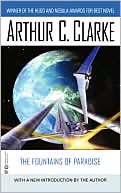 A Hands-on Introduction to Nanoscience: WeCanFigureThisOut.org/NANO/Nano_home.htm
This is a Beanstalk:
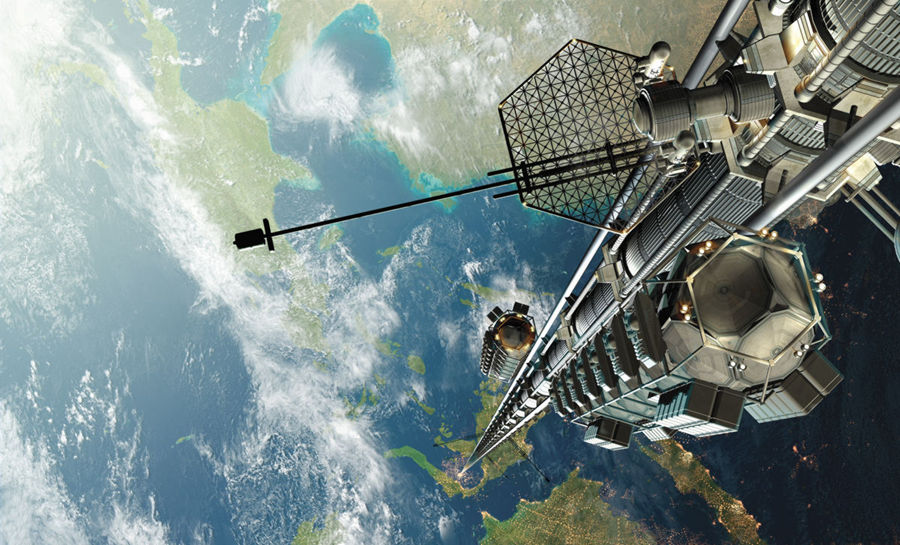 Google images: http://www.blog.speculist.com/archives/2004_12.html
Also known as a “Skyhook” or as a “Space Elevator”
A Hands-on Introduction to Nanoscience: WeCanFigureThisOut.org/NANO/Nano_home.htm
It’s actually an old idea . . . But with a BIG problem
It was proposed by Russian scientist Konstantin Tsiolkovsky, in 1895

				Satellite’s orbit = balance between centrifugal force & gravitational force

				Higher it goes, weaker the gravity, slower the orbit required

				Near-earth orbit (R ~ 6,500 km) ~ 90 minutes

				Moon orbit (R ~ 385,000 km) ~ 30 days

35,786 km orbit = one day → Over equator, stays above fixed point = “Geosynchronous Orbit”

Tsiolkovsky:  Satellite is happy, earth is happy, tie together with rope + elevator

Problem: Rope is not happy, all but top of it is moving too low and slow to orbit

	Load on rope => Good fraction of its own 35,000 km length => SNAP!

So you'll need incredibly LIGHT yet STRONG rope!!!
A Hands-on Introduction to Nanoscience: WeCanFigureThisOut.org/NANO/Nano_home.htm
Analysis by U. Washington Physics Prof. John G. Cramer:
In his December 2001 Alternate View column in Analog Magazine (link to cached copy)

Tension at top of rope = 92 Giga Pascals = 13.3 MILLION pounds per square inch!


But he also estimates that: Carbon nanotube (CNT) rope might attain strength 50% larger!


HOWEVER: 36,000 km long single carbon nanotubes cannot now be grown

	Even ONE continuous METER is beyond our current capability


So Cramer invoked rope woven from short fibers (like normal rope)

	This assumes bonds between CNTs are as strong as bonds within CNTs

		That's NOT the case with normal fibers, nor presently the case with CNTs

So how MIGHT this be done?
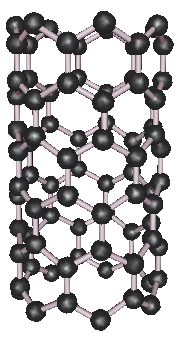 A Hands-on Introduction to Nanoscience: WeCanFigureThisOut.org/NANO/Nano_home.htm
My thoughts about ways of linking carbon nanotubes
Scheme 1) Splice together with larger nanotubes:



Might pull this off once (= enough for another AZOnano headline?) . . . but a gazillion times?

Scheme 2) Bond together via intermediate atoms or molecules:





But carbon-other bonds are SO much weaker than carbon-carbon bonds!!

Scheme 3) Bond together the carbon atoms on adjacent nanotubes




Let's explore this one a bit more deeply:
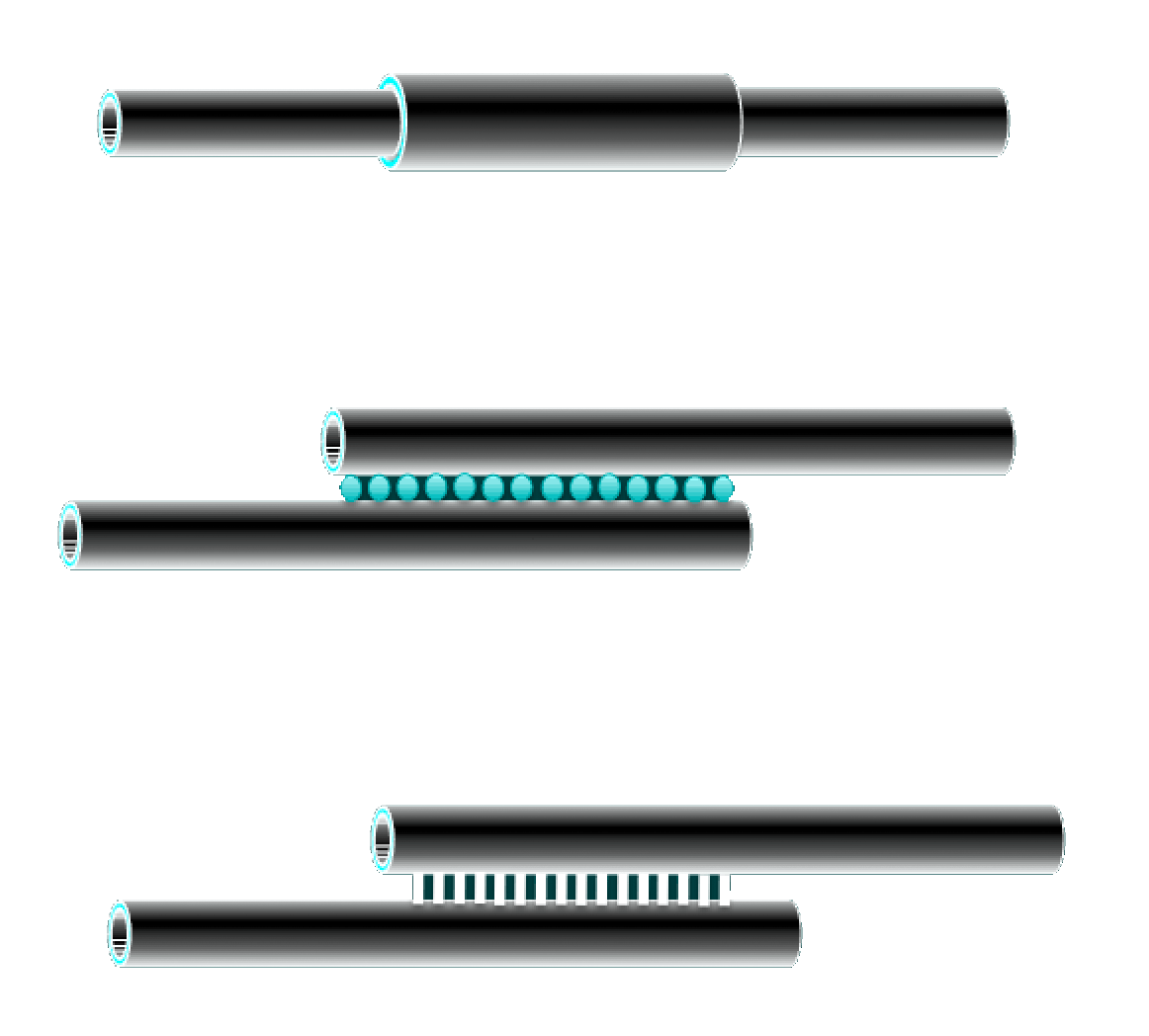 Direct carbon to carbon nanotube binding:
Need to go from carbons bonded with 3 neighbors to bonding with four neighbors


Graphene 							Diamond
(3 neighbors):							(4 neighbors):




Both DO have exceptionally strong bonds!  Take a closer look at diamond:







Need to incorporate some of these structures into the surface of graphene:
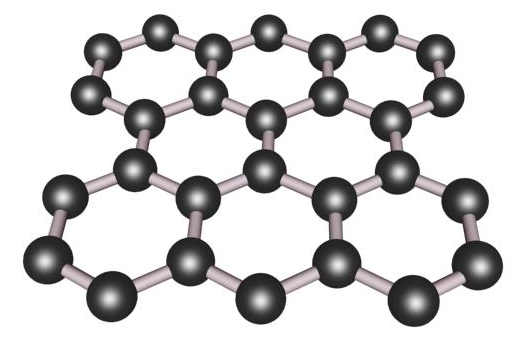 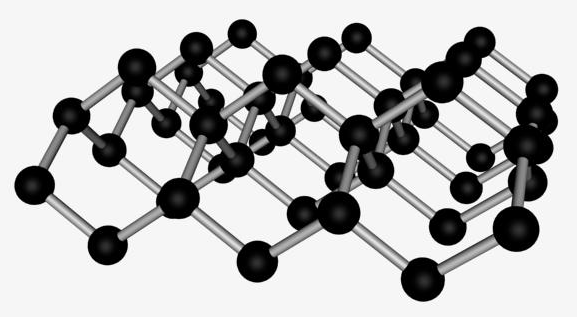 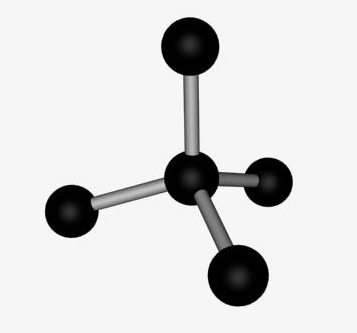 A Hands-on Introduction to Nanoscience: WeCanFigureThisOut.org/NANO/Nano_home.htm
Diamond bonding inserted into graphene sheet:
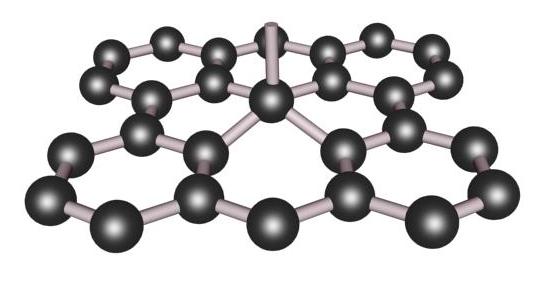 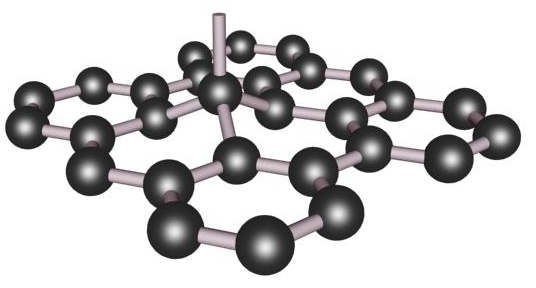 Bonds DO bend fairly easily, so that part might be plausible

But it is MUCH harder to stretch bonds (as I did in these figures):

	So I don't know if depicted configuration is energetically feasible

	And I worry about disruption of graphene's "resonant bonding" (use of 4th electrons)

But assume this IS energetically feasible and CAN be induced:

Need to go from carbons bonded with 3 neighbors to bonding with four neighbors
A Hands-on Introduction to Nanoscience: WeCanFigureThisOut.org/NANO/Nano_home.htm
Possible result:
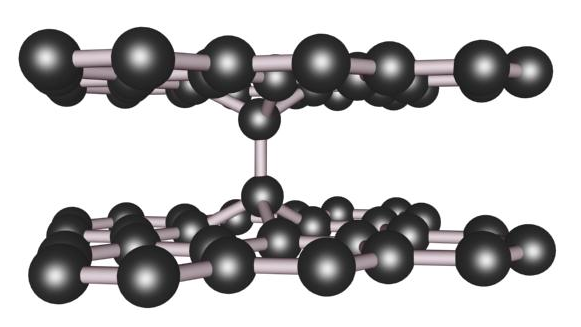 So this might provide a way of linking short carbon nanotubes together

But Cramer’s estimate of CNT strength = 3-10 times larger than figure I got from other experts 


However numbers ARE in the ballpark, and “experts” have been wrong or superseded before


(i.e. I wouldn’t invest in beanstalk / skyhook yet, but not sure I’d bet against it either)
A Hands-on Introduction to Nanoscience: WeCanFigureThisOut.org/NANO/Nano_home.htm
Conclusions
Discussed (only!):		Walking on the walls

					DNA Erector Sets

					Beanstalks / Skyhooks


Only a few of many “bleeding edge” mechanical applications of nanotechnology

Nevertheless, range of potential applications is already stunning


Next week:  Bleeding edge of nanoelectronic applications
A Hands-on Introduction to Nanoscience: WeCanFigureThisOut.org/NANO/Nano_home.htm
Credits / Acknowledgements
Funding for this class was obtained from the National Science Foundation (under their Nanoscience Undergraduate Education program).

This set of notes was authored by John C. Bean who also created all figures not explicitly credited above.  





Copyright John C. Bean

(However, permission is granted for use by individual instructors in non-profit academic institutions)
A Hands-on Introduction to Nanoscience: WeCanFigureThisOut.org/NANO/Nano_home.htm